3.2. SCIENTISTS & THE MAXIMUM SUSTAINABLE YIELD
Focus Question: What is ‘sustainable yield’? 
What role does science play in ensuring sustainable fishing?
KŌRERORERO / DISCUSSION
How a fish stock grows and shrinks over time is controlled by births, migrations in and out of the fishery, and deaths (including fish caught)

MAHI / ACTIVITY
Print and cut or copy the arrows and squares on the following slide
Arrange them on your desk to show factors affecting the size of a fish population
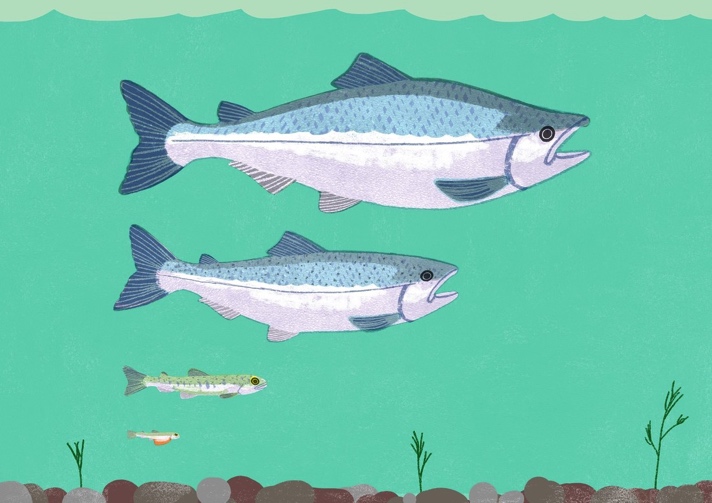 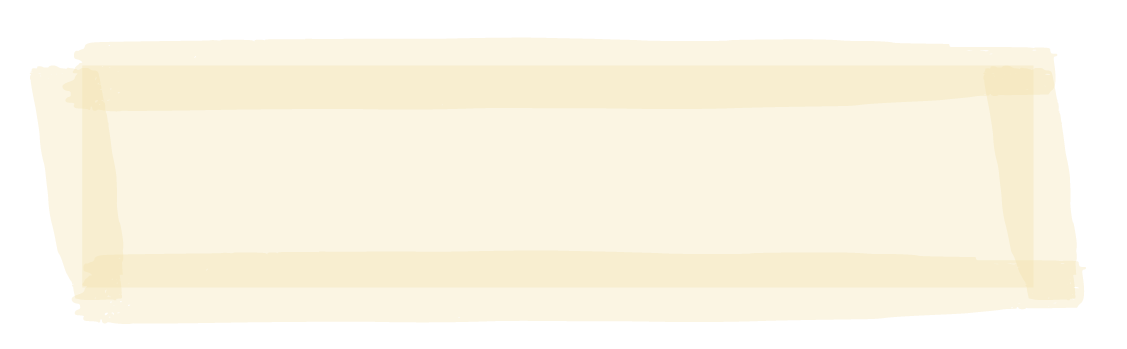 A completed diagram is provided on the slide after next
[Speaker Notes: TEACHER NOTES

How a fish stock grows and shrinks over time is controlled by births, migrations in and out of the fishery, and deaths
This information can show how much fish can be caught without overfishing
This scientific calculation is called the maximum sustainable yield

Could also explain using a bath  tub analogy: Tap of water is births and in-migration. Deaths and out migration is drain. Water level is population at any given moment.]
SCIENTISTS & THE MAXIMUM SUSTAINABLE YIELD
Create a diagram showing how fish stocks change in number (abundance) over time
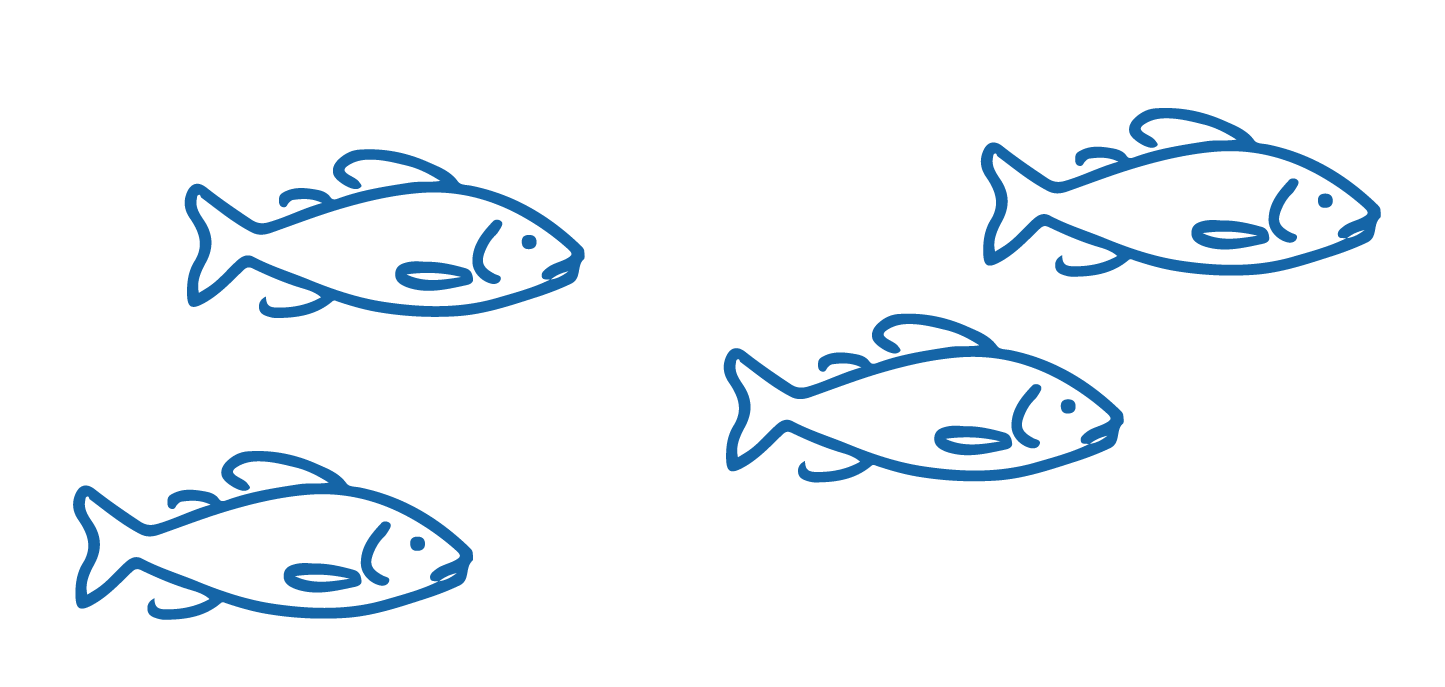 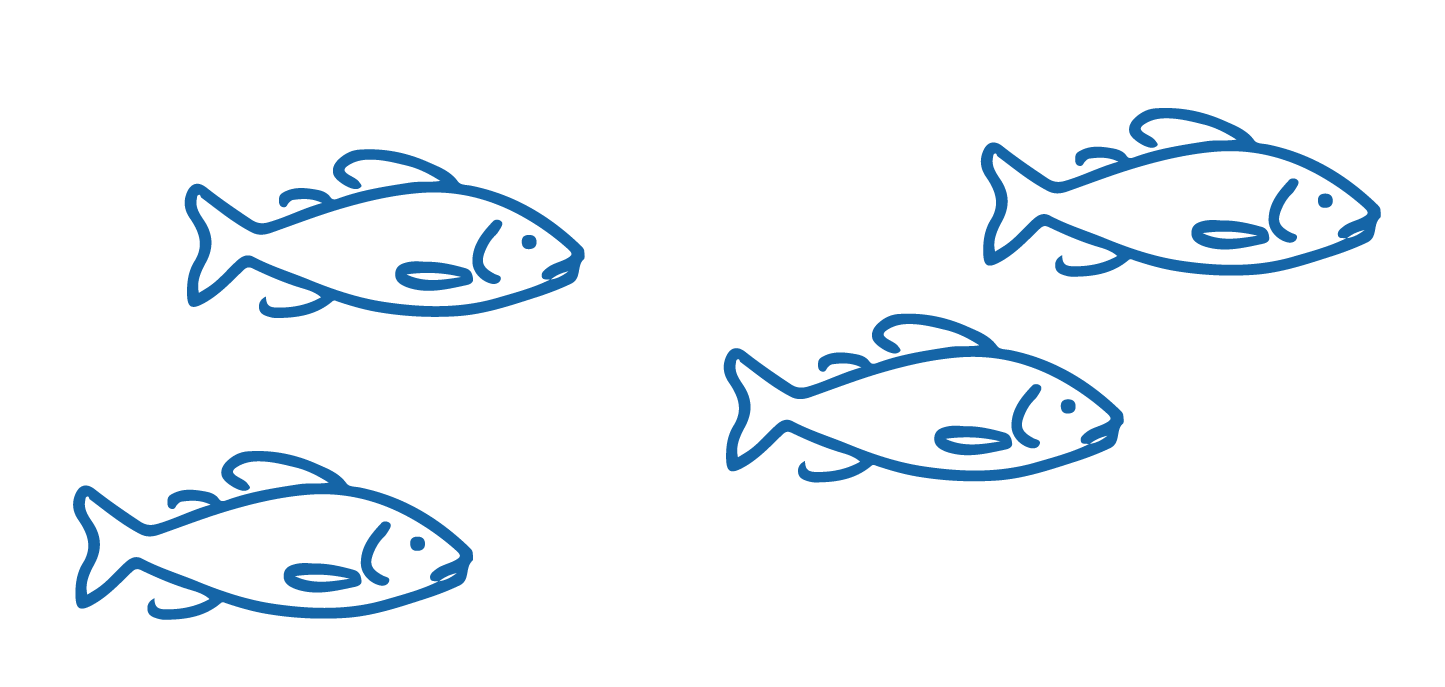 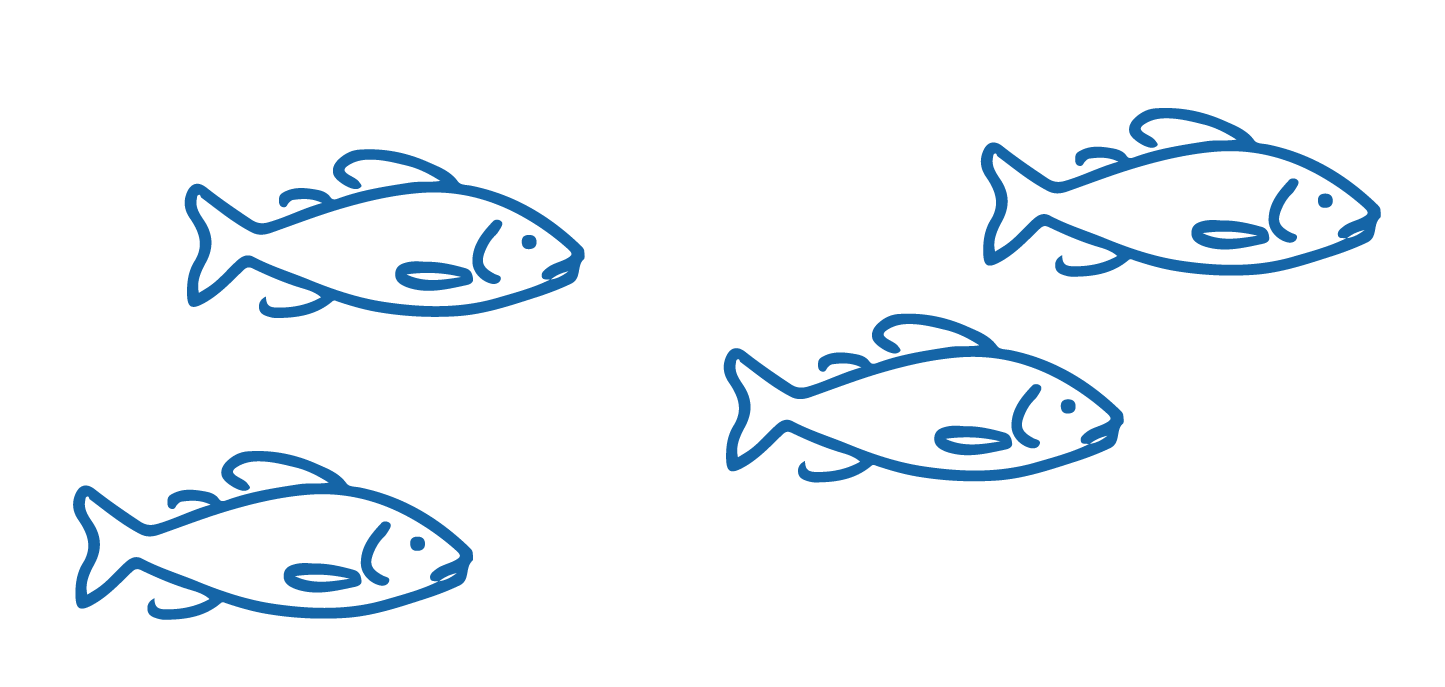 [Speaker Notes: TEACHER NOTES

How a fish population grows and shrinks over time is controlled by births, migrations in and out of the fishery, and deaths
This information can show how much fish can be caught without overfishing
This scientific calculation is called the maximum sustainable yield

Completed diagram is on next slide]
SCIENTISTS & THE MAXIMUM SUSTAINABLE YIELD
Diagram showing how fish stock change in number (abundance) over time
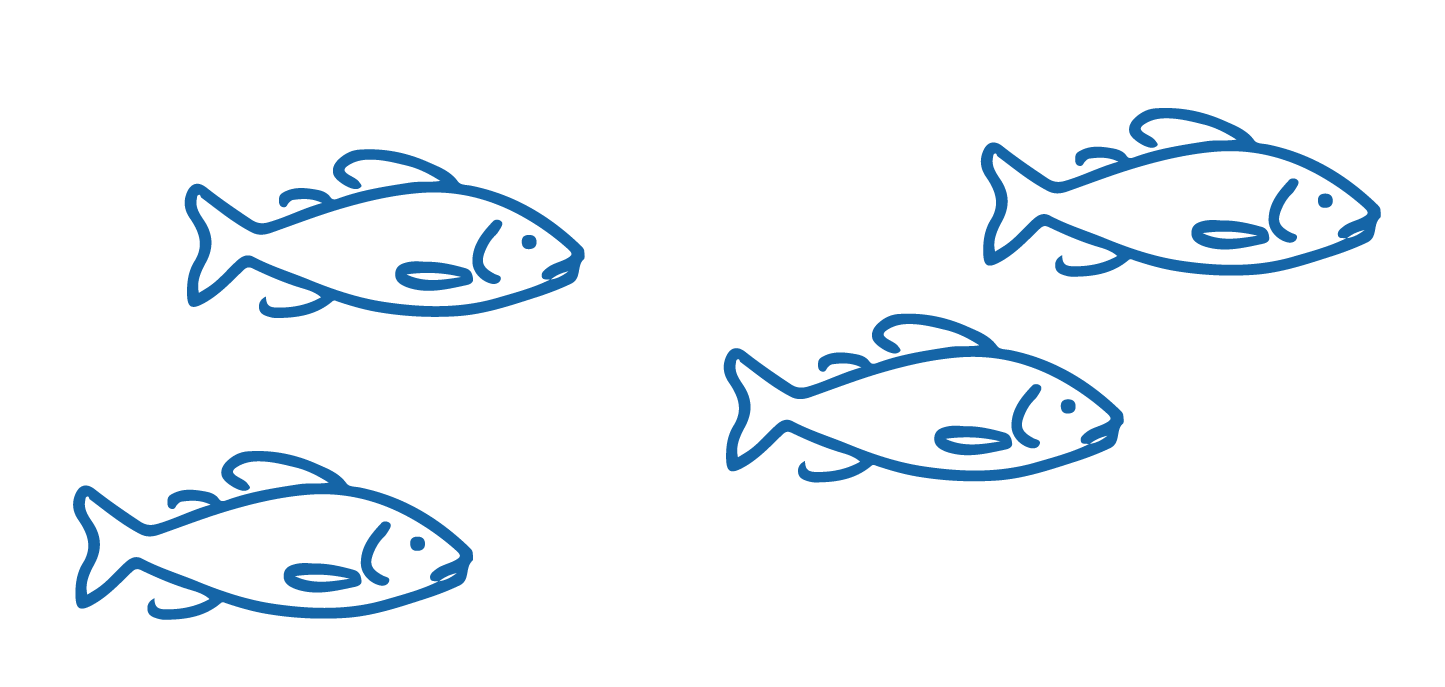 Natural Mortality
(Deaths)
Births
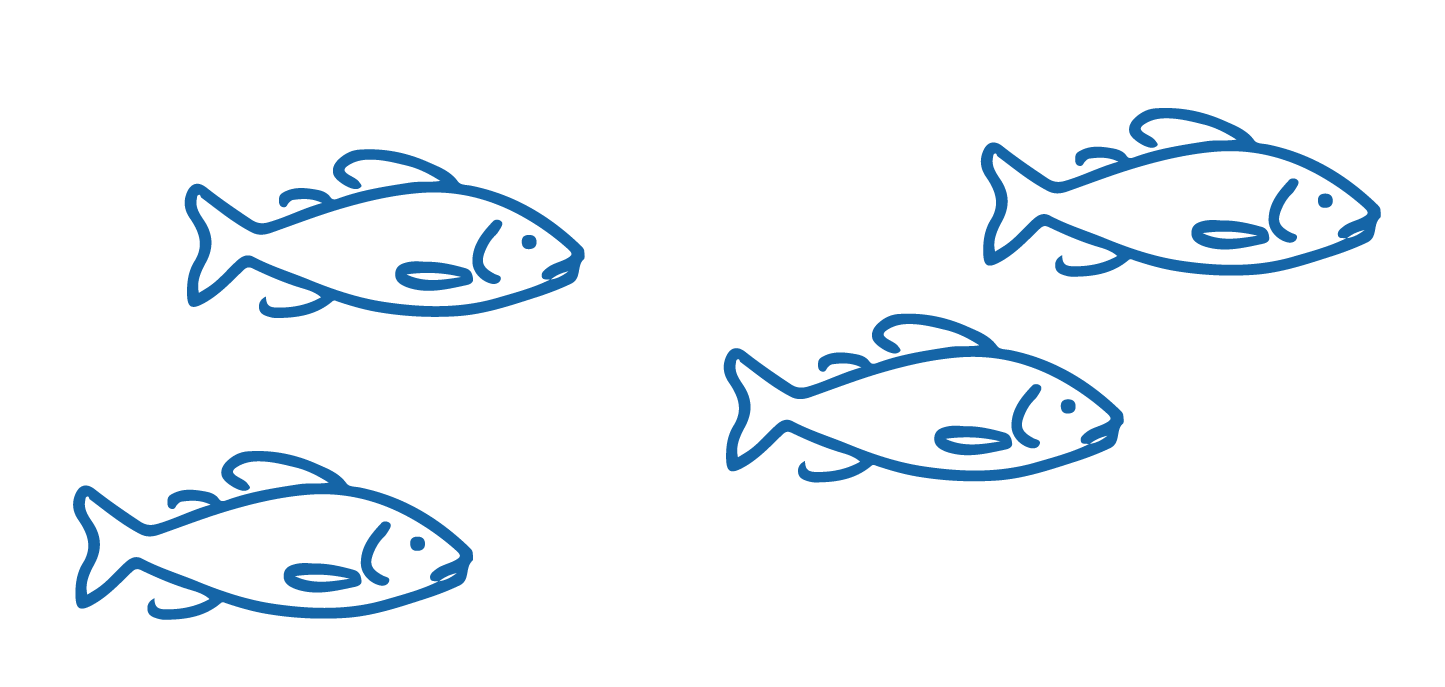 Fish migrate out of stock
Fish migrate in to the stock
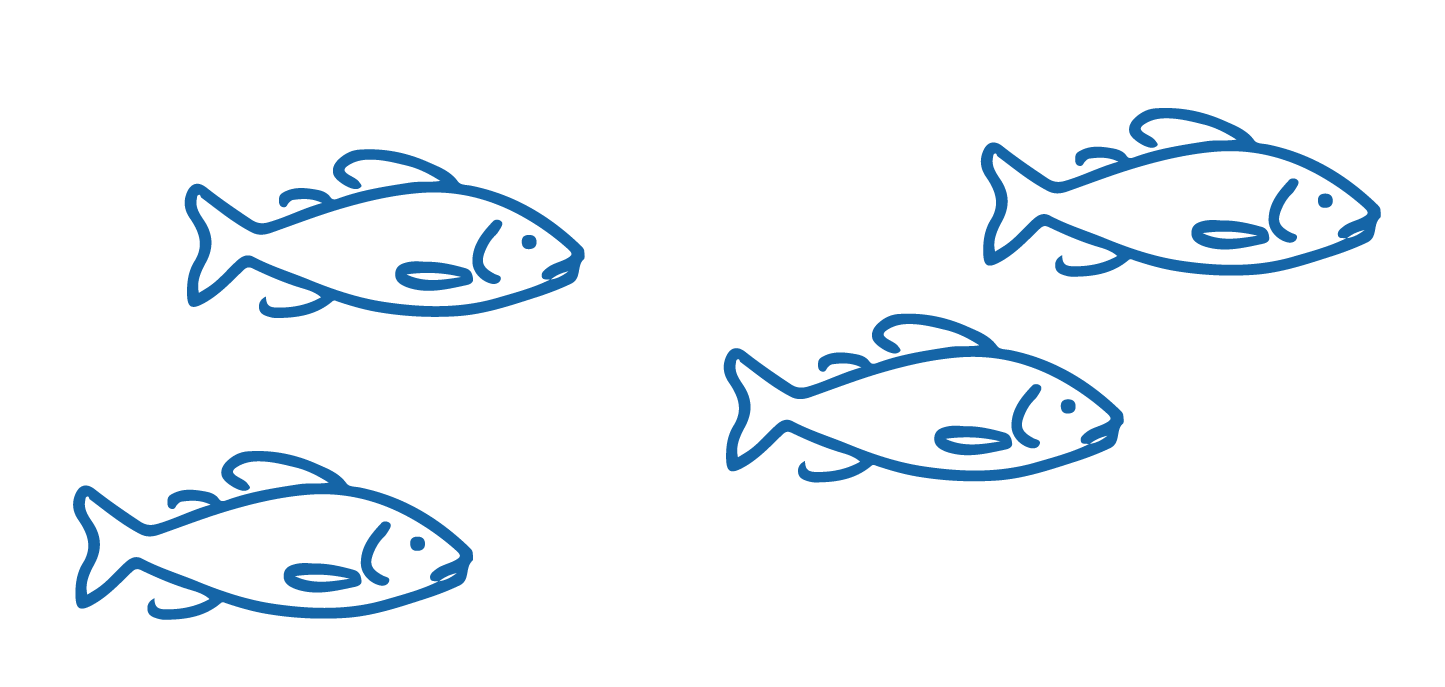 Caught fish
[Speaker Notes: TEACHER NOTES

How a fish stock grows and shrinks over time is controlled by births, migrations in and out of the fishery, and deaths
This information can show how much fish can be caught without overfishing
This scientific calculation is called the maximum sustainable yield]
SCIENTISTS & THE MAXIMUM SUSTAINABLE YIELD
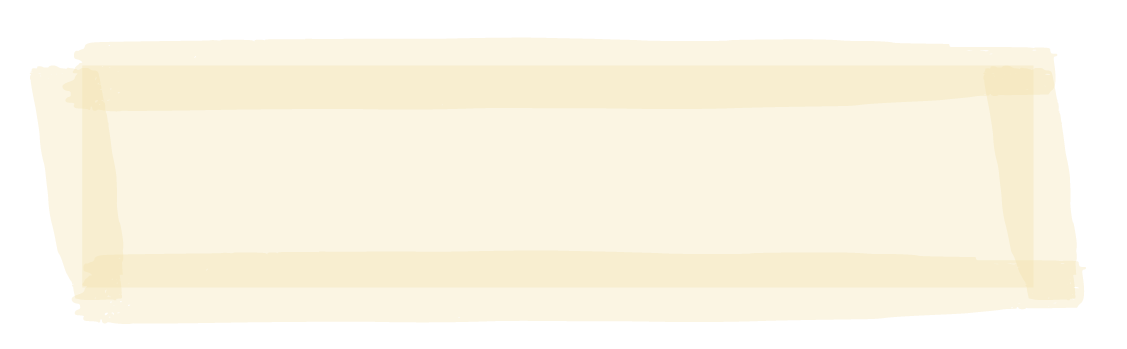 HE PĀTAI / CONSIDER THIS
1 ‘Maximum’ ‘Sustainable’ ‘Yield’ - What does each word mean?
2  Look at the diagram - what do the different colours on the line represent?
3  If this was a graph what could you label the x and y axes?
4  Where would the Maximum Sustainable Yield likely be located?
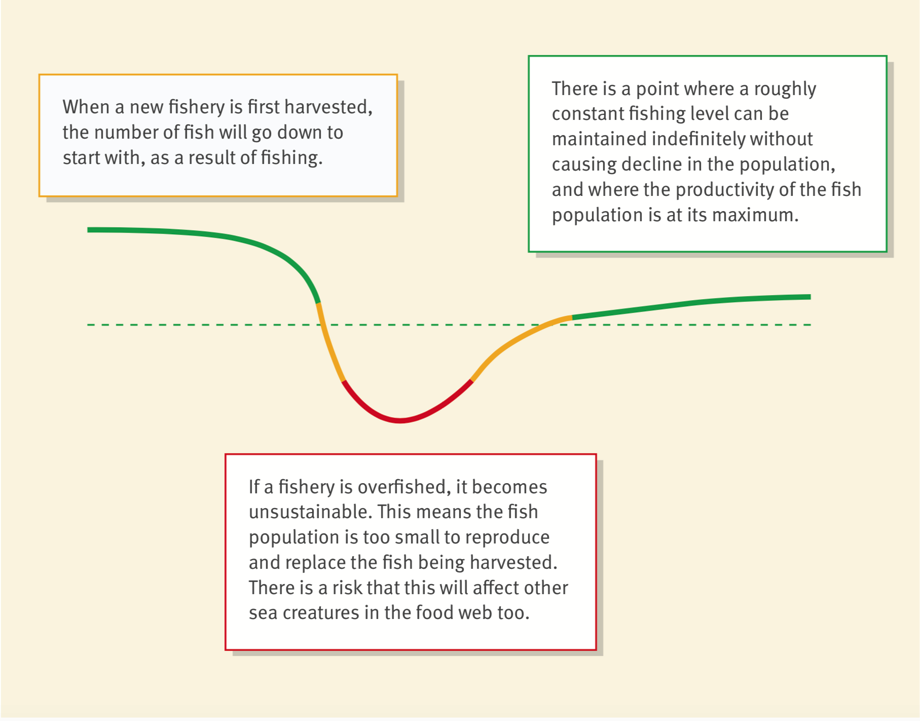 Source: MSC.ORG
[Speaker Notes: TEACHER NOTES

HE PĀTAI / CONSIDER THIS
1. Dotted line is indicative of maximum sustainable yield
Curved line shows stock of fish – high then low then increasing and leveling off
2. X axis could be time or fishing pressure over time similar; Y axis could be stock or catch
3. For the purpose of this exercise learners might identify the dotted line across the fishing curve Or a place along the green line near the end of the curve (to the right)]
SCIENTISTS & THE MAXIMUM SUSTAINABLE YIELD
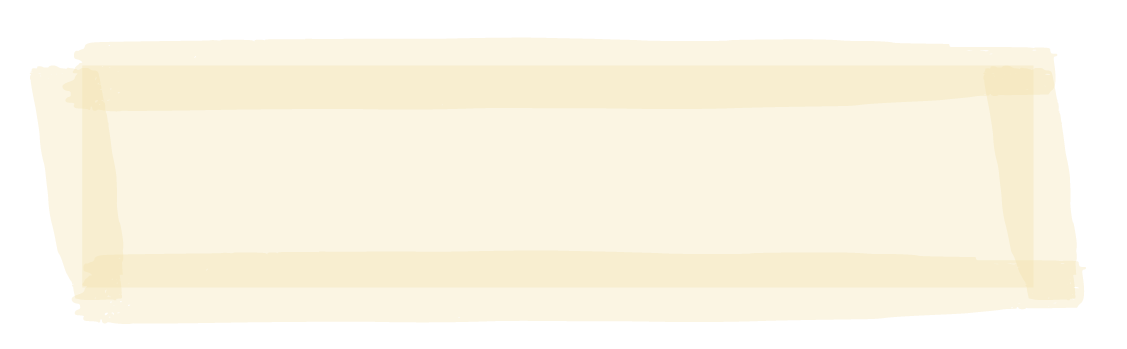 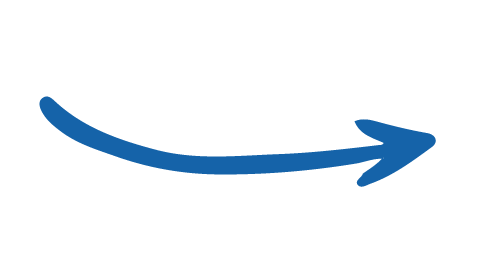 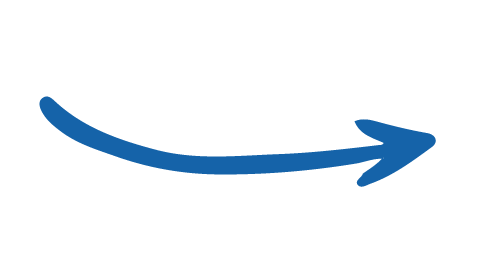 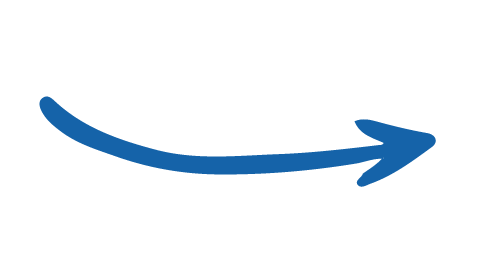 MAHI / ACTIVITY
Use the ‘Go Fish Vocab cards’ 
Then play the ‘Go Fish’ game

HE PĀTAI / CONSIDER THIS
What other ‘unknown’ factors could affect whether a sustainable yield remains a sustainable catch for a fishery over time?
(Possible answers on the next slide)
WHAT “UNKNOWN” FACTORS CAN AFFECT THE ONGOING SUSTAINABILITY OF A CATCH?
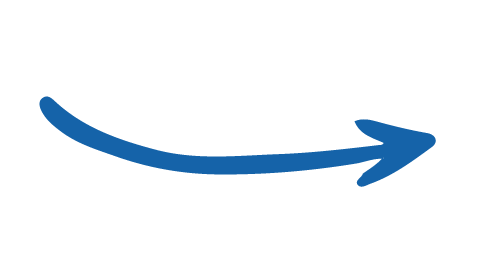 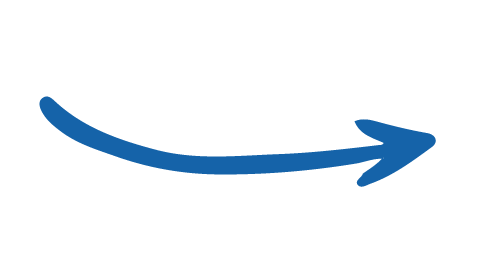 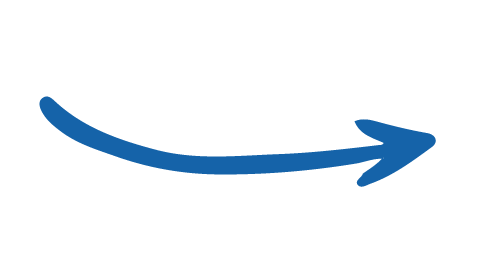 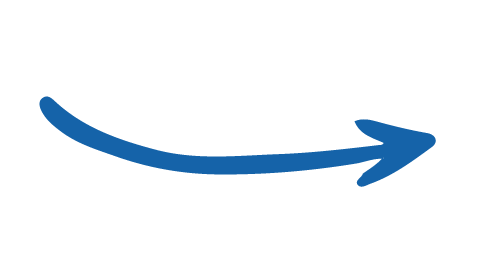 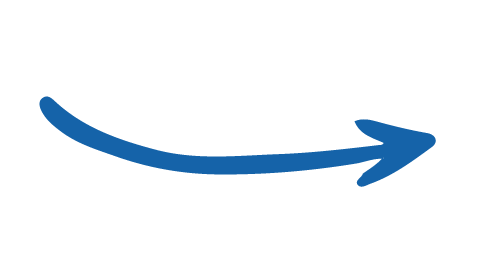 [Speaker Notes: TEACHER NOTES

Go Fish! Vocab cards are on the 3.2 Teacher Outline.

Deepen your understanding:
NIWA (2002) Understanding ecosystems: a key to managing fisheries?
https://niwa.co.nz/publications/wa/vol10-no4-december-2002/understanding-ecosystems-a-key-to-managing-fisheries]
SCIENTISTS & THE MAXIMUM SUSTAINABLE YIELD
Amount of food around
Poaching / Illegal fishing
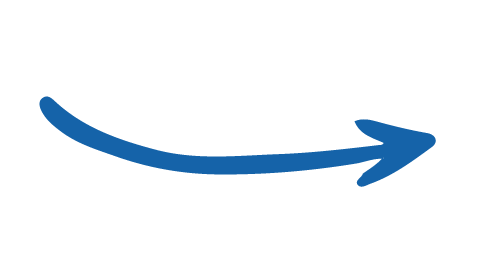 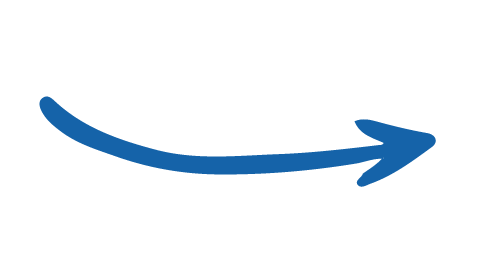 Changes in the wider food web
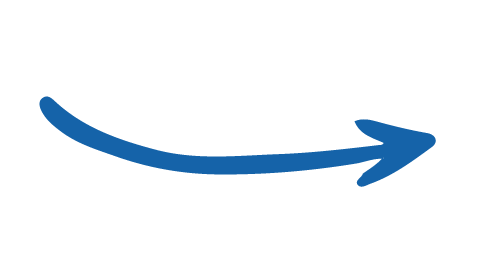 Changes in chemistry of the ocean e.g. salinity
WHAT “UNKNOWN” FACTORS CAN AFFECT THE ONGOING SUSTAINABILITY OF A CATCH?
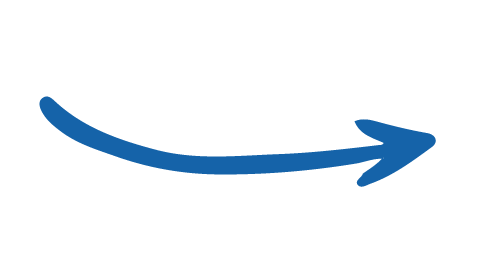 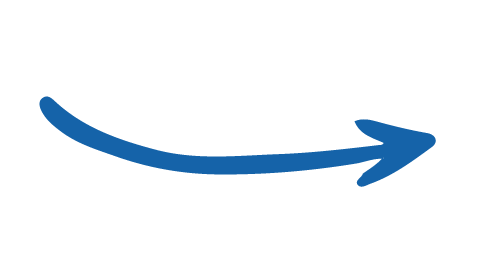 Changing numbers of 
predators
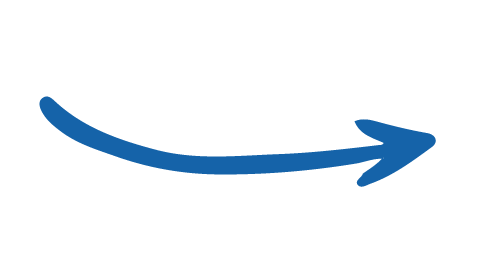 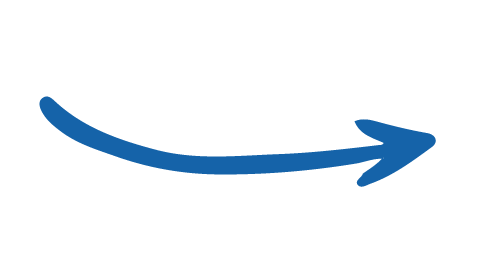 Changing sea temperatures and currents
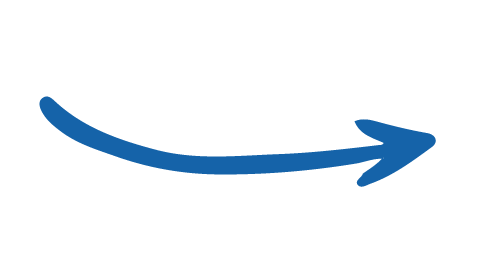 Natural events!
(earthquakes, tsunami etc)
Climate
[Speaker Notes: TEACHER NOTES

Deepening the inquiry
Categorise these factors as good, bad and neutral.  
Look at what causes each of these factors? 
Are the causes natural or human induced?  
Who is responsible for each factor? 
How are these factors changing over time? 
How are the factors connected to one another? 

Deepen your understanding:
NIWA (2002) Understanding ecosystems: a key to managing fisheries?
https://niwa.co.nz/publications/wa/vol10-no4-december-2002/understanding-ecosystems-a-key-to-managing-fisheries]
SCIENTISTS & THE MAXIMUM SUSTAINABLE YIELD
Experts ONLY!
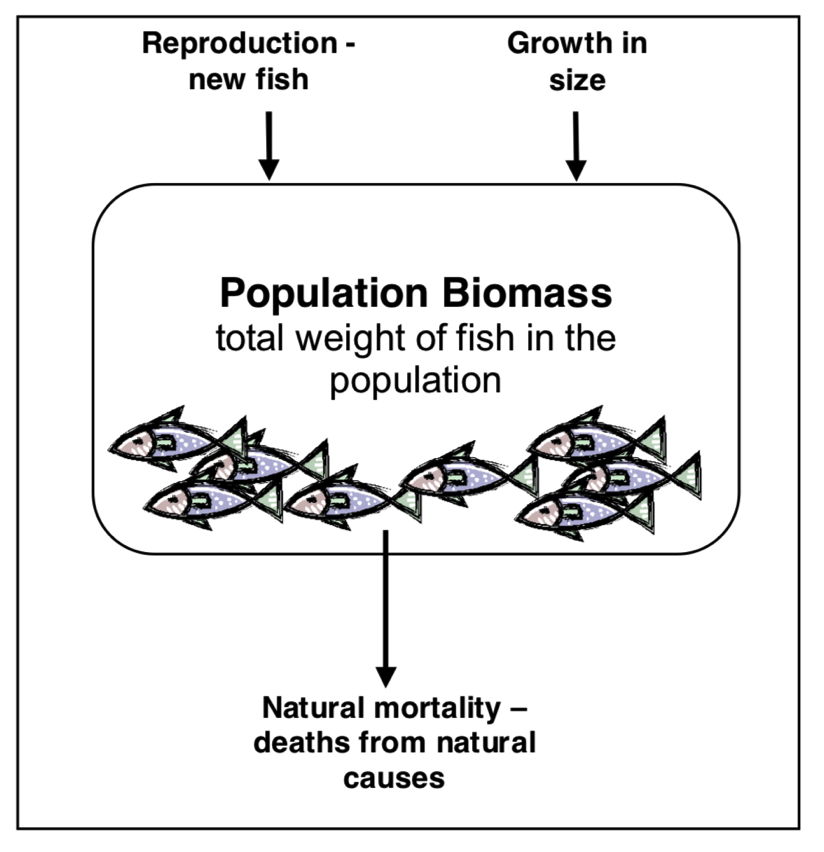 KŌRERORERO / DISCUSSION
For the Marine Stewardship Council two key factors need to be balanced in order for fishing to be sustainable:
The weight, or biomass (B) 
The fishing pressure (F)
In fisheries the term biomass refers to the total weight of fish in a stock of fish
This diagram shows factors determining the biomass of an ‘unfished’ stock of fish
Source: Ministry of Fisheries 2006
[Speaker Notes: TEACHER NOTES

To read more about the MSC approach as outlined here see URL: http://blog.msc.org/blog/2016/05/25/sustainable-fishing-really-mean/]
SCIENTISTS & THE MAXIMUM SUSTAINABLE YIELD
Experts ONLY!
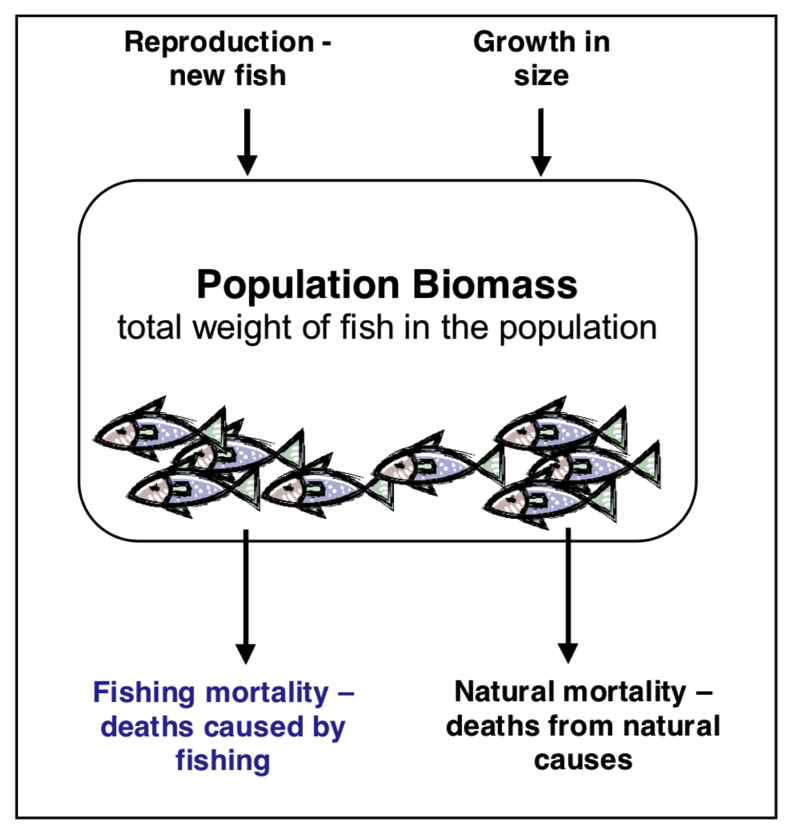 KŌRERORERO / DISCUSSION
This diagram shows factors determining the biomass of a ‘fished’ stock of fish

HE PĀTAI / CONSIDER THIS
Which factor do people (fishers & fishery managers) have control over?
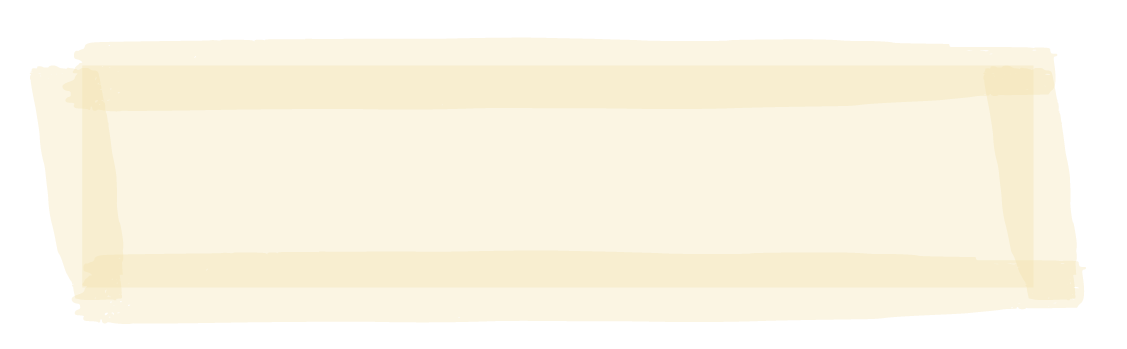 Source: Ministry of Fisheries 2006
[Speaker Notes: TEACHER NOTES

To read more about the MSC approach as outlined here see URL: http://blog.msc.org/blog/2016/05/25/sustainable-fishing-really-mean/]
SCIENTISTS & THE MAXIMUM SUSTAINABLE YIELD
Experts ONLY!
KŌRERORERO / DISCUSSION
Fishing pressure (F) is the amount of effort (boats, nets, hooks) that is going in to fishing
The maximum catch that can be harvested sustainably is called the Maximum Sustainable Yield (MSY) 
Fishing more than this, leads to smaller catches and declining stocks
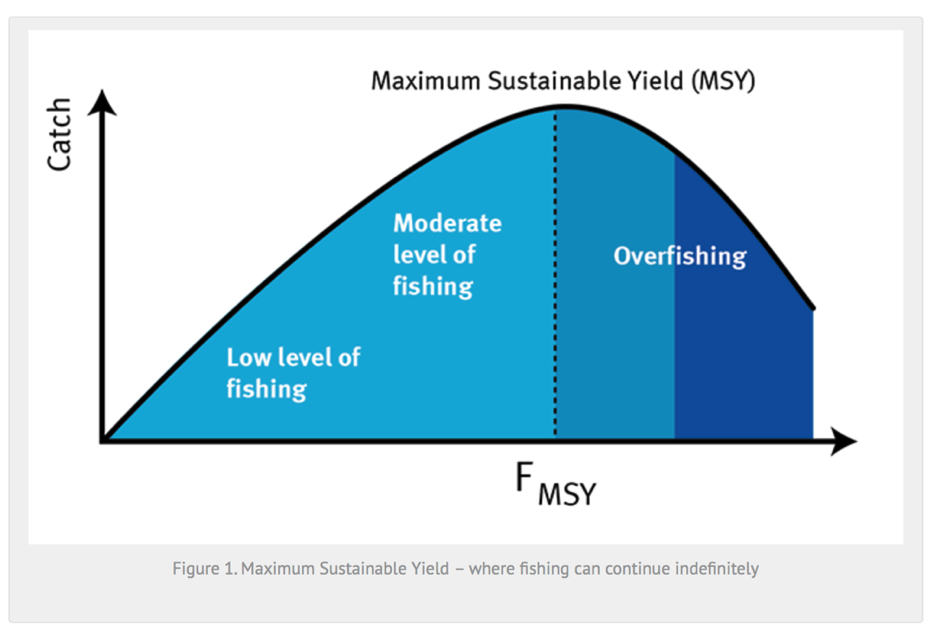 Source: MSC.ORG
[Speaker Notes: TEACHER NOTES

To read more about the MSC approach as outlined here see URL: http://blog.msc.org/blog/2016/05/25/sustainable-fishing-really-mean/]
SCIENTISTS & THE MAXIMUM SUSTAINABLE YIELD
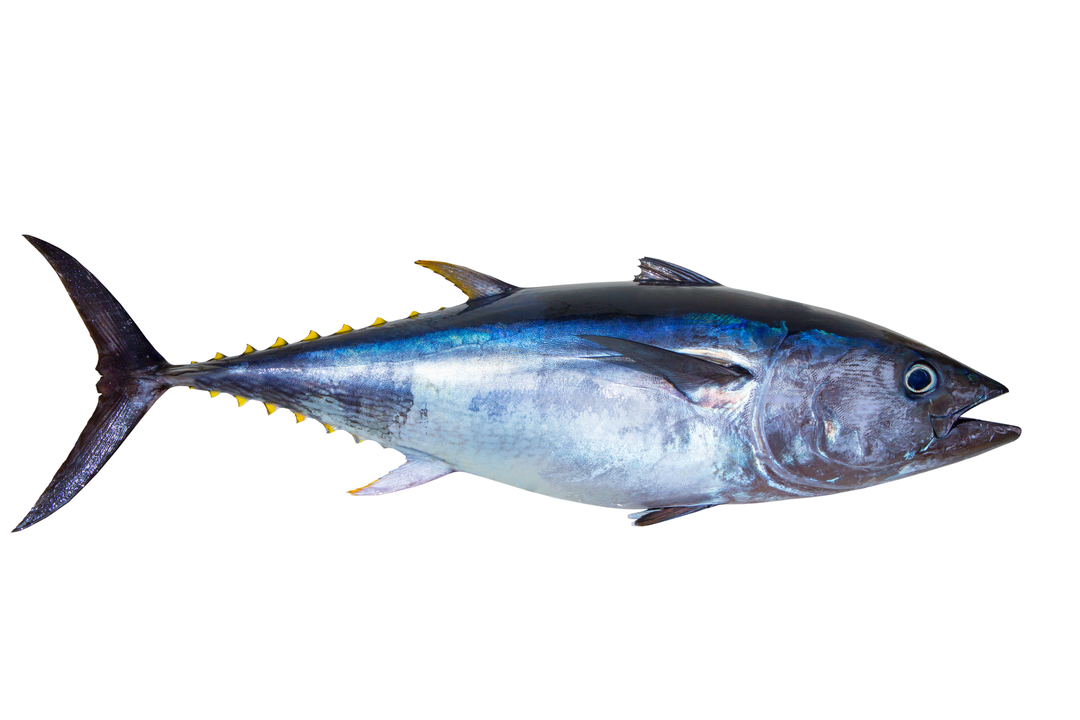 KŌRERORERO / DISCUSSION
In fishing, size does matter! 



HE PĀTAI / CONSIDER THIS
What do you think might happen if there aren’t enough big adult fish?
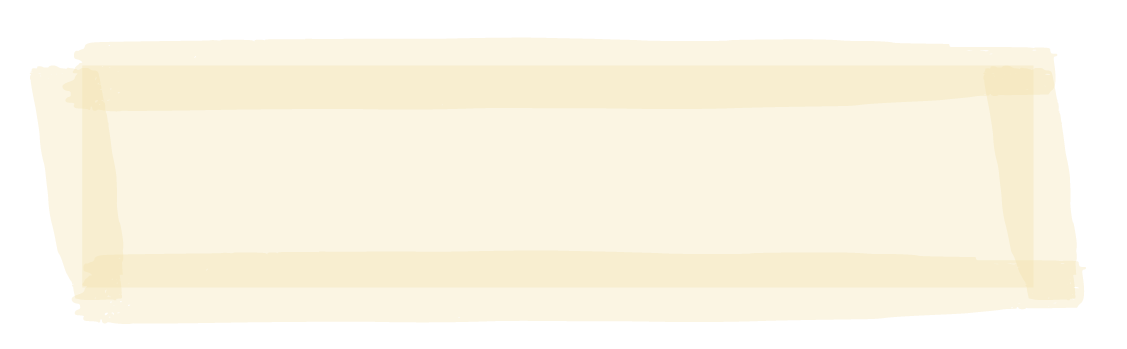 If there aren’t enough large, mature fish (the ‘spawners’) then reproduction slows and fish stocks decline
Not enough large mature fish results in less young healthy fish to add to the stock
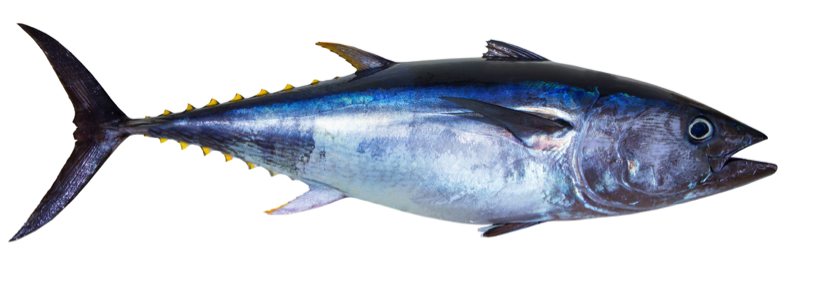 Albacore Tuna
[Speaker Notes: TEACHER NOTES

To read more about the MSC approach see URL: http://blog.msc.org/blog/2016/05/25/sustainable-fishing-really-mean/]
SCIENTISTS & THE MAXIMUM SUSTAINABLE YIELD
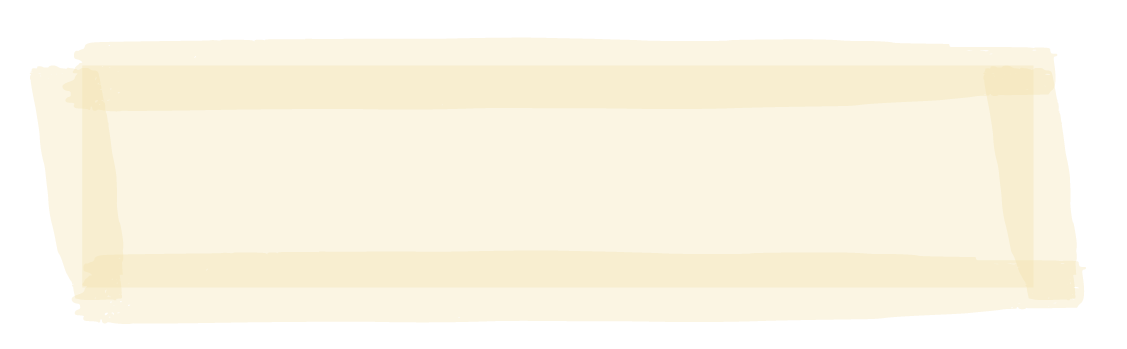 HE PĀTAI / CONSIDER THIS
What do fishery scientists research to help ensure fisheries are sustainable?

MAHI / ACTIVITY
Complete the prior knowledge chart
Look at a scientific paper written about fisheries in Aotearoa New Zealand.
Be ready to discuss the topic of the paper
[Speaker Notes: TEACHER NOTES
Possible answers could include:
Size of fish
Biology of fish
Weight of fish [biomass]
Number of fish [abundance]
Maturity of fish 
Reproduction
Role of currents, climate, water temperature…
Food webs
Predators and prey

Either
With a partner pick one topic from the list.  Search the internet to find a scientific study on this topic. Share the topic of your paper with the wider group.
OR
If it is too hard to go searching then print out a selection of fishery related scientific papers and have learners work in group, hand out one paper per group and figure out what their paper is about.  Discuss the meaning of words such as methodology, results, conclusions, findings etc

Try using Google Scholar [scholar.google.com] for the science paper search.]